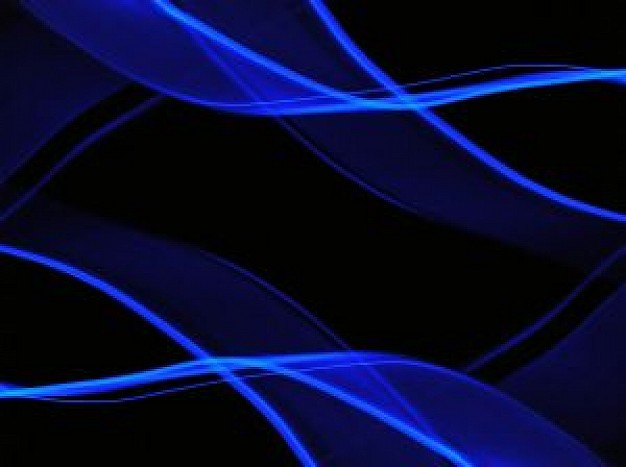 SIOPS
Sistema de Informações sobre Orçamentos Públicos em Saúde
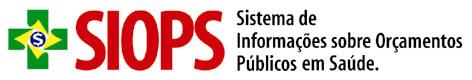 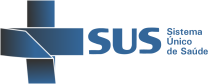 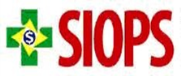 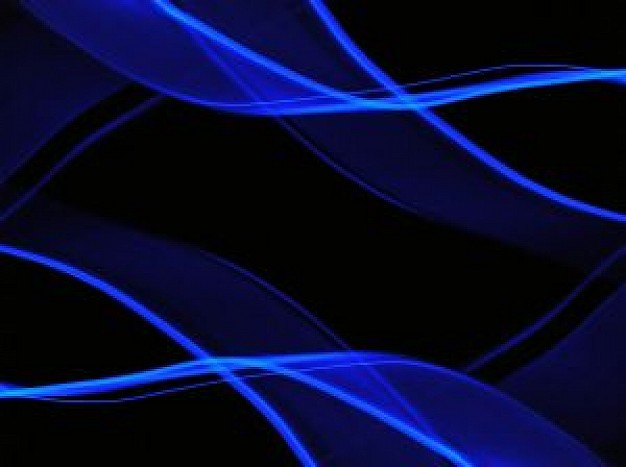 O QUE É SIOPS
SIOPS é um sistema disponibilizado pela internet que tem por objetivo apurar as receitas totais e os gastos em ações e serviços públicos de saúde. 

	Foi institucionalizado no âmbito do Ministério da Saúde, com a publicação da Portaria Conjunta MS/ Procuradoria Geral da República nº 1163, de 11 de outubro de 2000, posteriormente retificada pela Portaria Interministerial nº 446, de 16 de março de 2004. 
	
	Atualmente, o SIOPS é coordenado pela Área de Economia da Saúde e Desenvolvimento - AESD, da Secretaria Executiva do Ministério da Saúde.
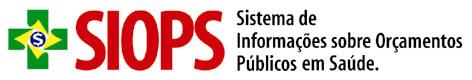 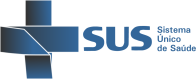 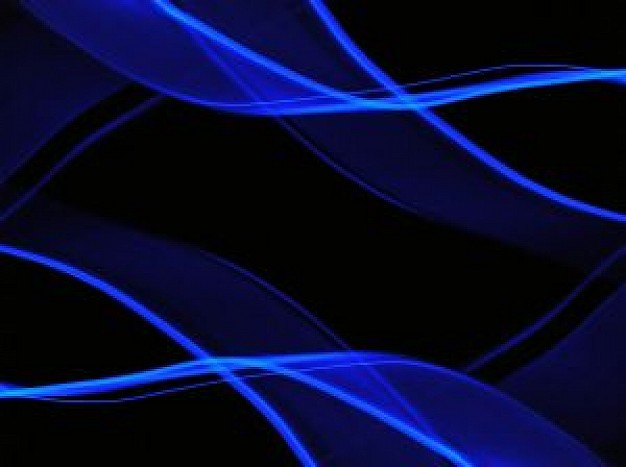 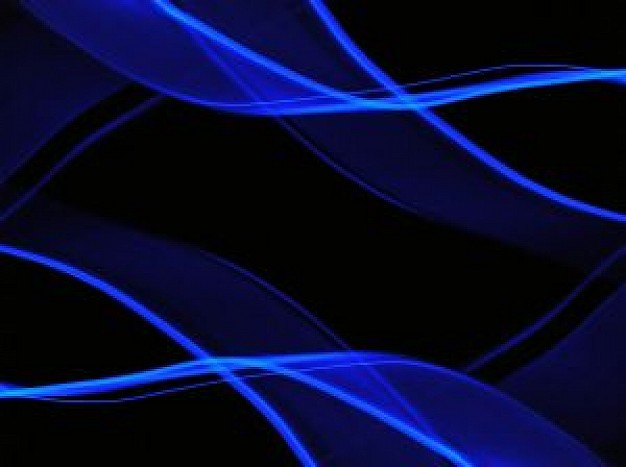 Características do SIOPS
Qual é a finalidade do SIOPS?
Manter registro eletrônico centralizado das informações de saúde referente aos  orçamentos públicos da União, Estados, DF e dos Municípios, garantindo acesso público às informações.
(LC. 141/2012 Art. 39)
Quais são os objetivos específicos do SIOPS?
Subsidiar o planejamento, gestão e a avaliação dos gastos públicos de saúde nas três esferas de governo
Fortalecer o controle social
Dar visibilidade às informações sobre o financiamento e gastos em saúde
Participar da padronização das informações contábeis
Dimensionar a participação da União, Estados e Municípios no financiamento da saúde pública.
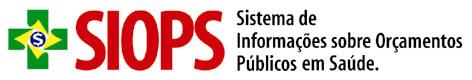 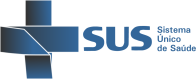 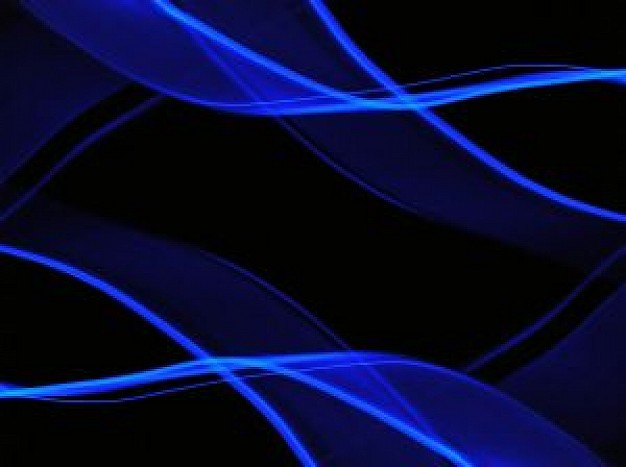 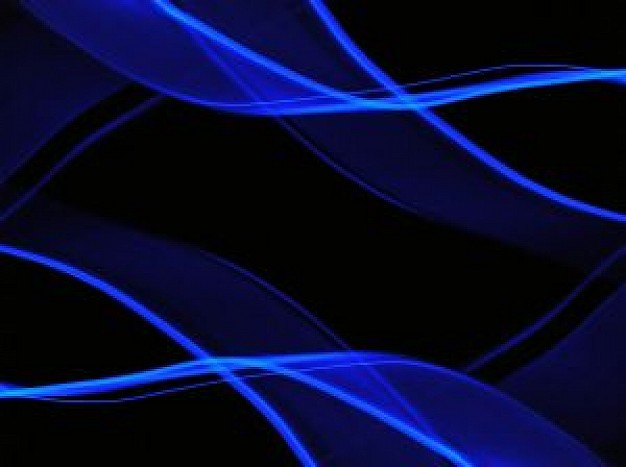 Características do SIOPS
Qual é a natureza do SIOPS?
Declaratória. O Ministério da Saúde não tem responsabilidade pelos números declarados. (Não certifica o dado).
A alimentação do SIOPS é obrigatória?
Sim. A Lei Complementar Nº 141/2012 trouxe essa obrigatoriedade.
2012
2005
1999
Nasce o SIOPS (FACULTATIVO)
O CAUC passa a usar as informação do SIOPS 
(Ares de obrigatoriedade)
O SIOPS torna-se obrigatório.
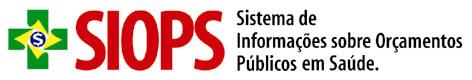 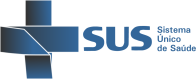 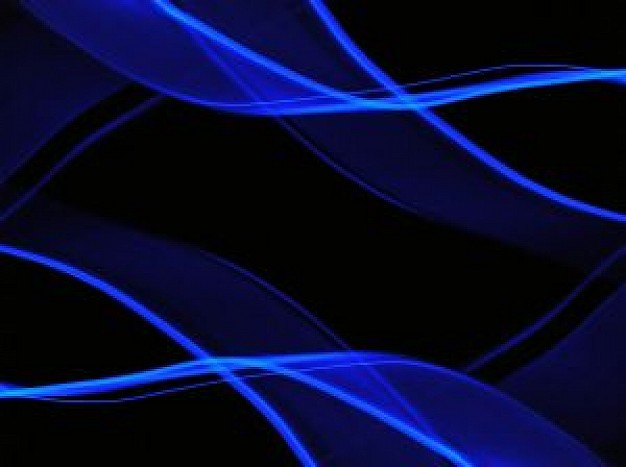 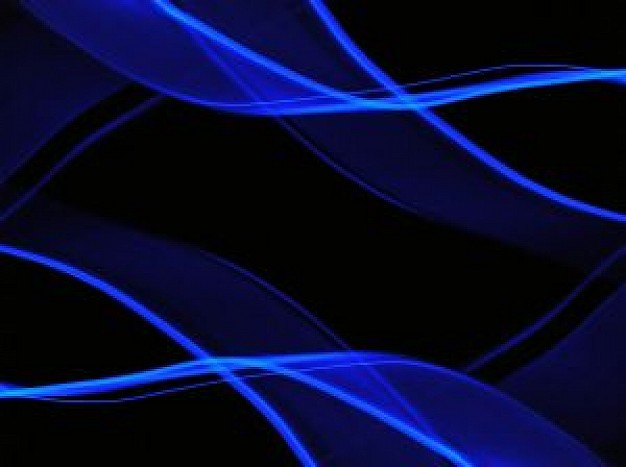 Características do SIOPS
O que acontece se o ente não alimentar o SIOPS?
A LC 141 prevê a aplicação de medidas administrativas:

Suspensão das Transferências Voluntárias;

Redirecionamento de parte dos Recursos das Transferências Constitucionais para a Conta do Fundo de Saúde;

Suspensão das Transferências Constitucionais.
Obs.: Essas medidas foram regulamentas pelo Decreto 7.827/2012 e Decreto 8.201/2014.
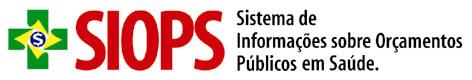 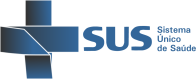 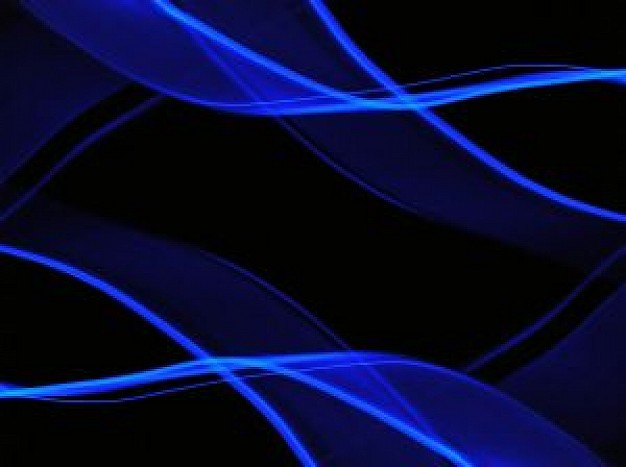 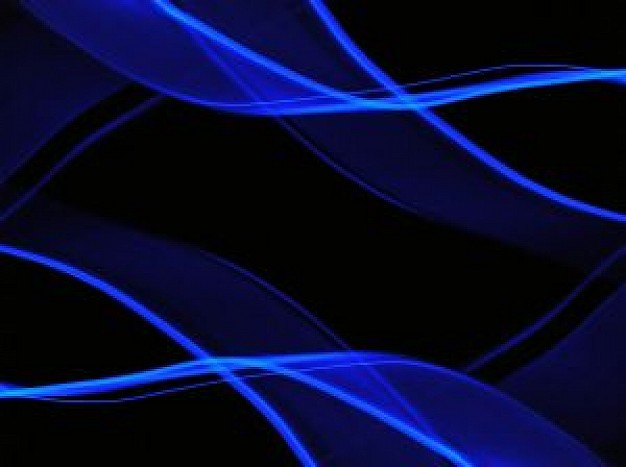 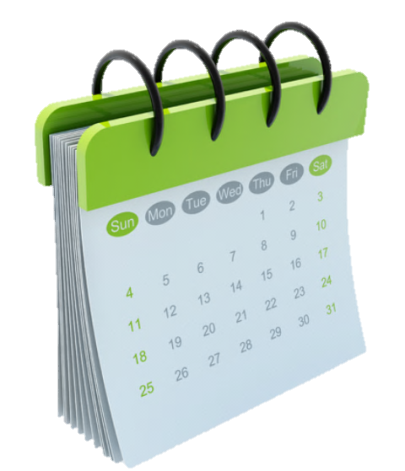 Características do SIOPS
Qual é o prazo para alimentação?
30 dias após o encerramento de cada bimestre. (LRF – art.52)
1º bimestre 2015 – até 30 de março de 2015 2º bimestre 2015 – até 30 de maio de 2015 3º bimestre 2015 – até 30 de julho de 2015 4º bimestre 2015 – até 30 de setembro de 2015 5º bimestre 2015 – até 30 de novembro de 2015 6º bimestre 2015 (fim do exercício 2015)


30 de janeiro de 2016 – Prazo legal para entrega do 6º bimestre/15
31 de janeiro de 2016 – Notificação automática aos entes que não homologaram o 6º bimestre/15
01 março de 2016 – prazo para entrega do 6º bimestre sem aplicação de penalidade
10 de março: suspensão de transferências constitucionais e voluntárias para entes que não homologaram dados do 6º bimestre/15
BIMESTRAL
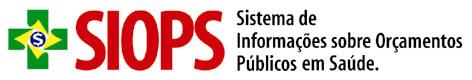 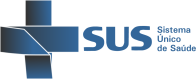 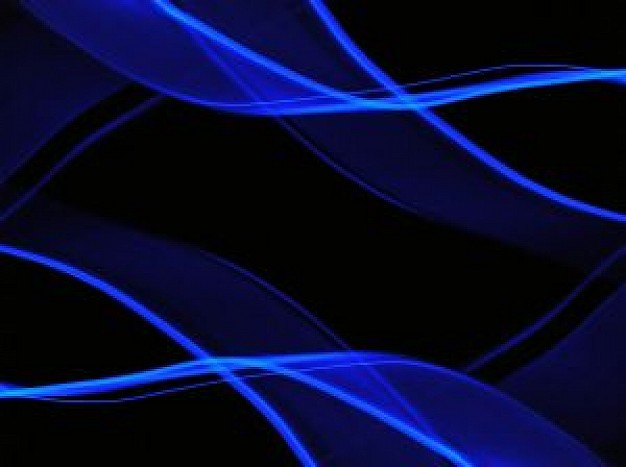 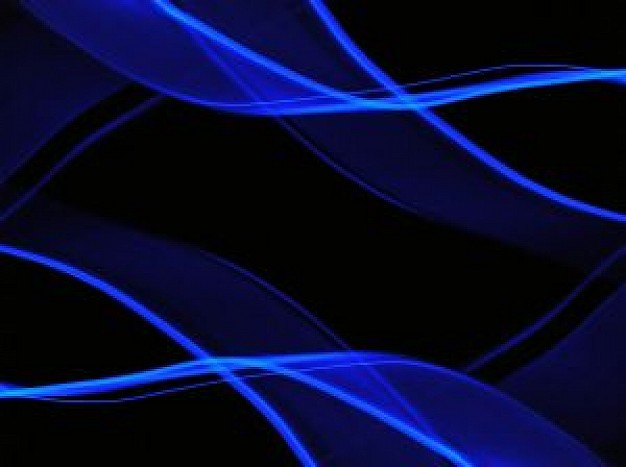 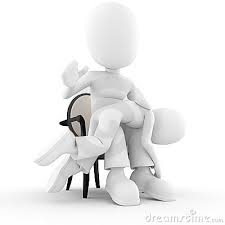 Quais são as penalidades?
Suspensão das Transferências Voluntárias
Restabelece as Transferências Voluntárias
Não homologou os dados do exercício anterior no SIOPS até o término do prazo.
Ente homologa dados no SIOPS
1
Suspensão das Transferências Constitucionais
Restabelece as Transferências Constitucionais
Prazo: 30 jan + 30 dias
Restabelece as Transferências Voluntárias
Sim
Recebimento integral em conta única das Transferências Constitucionais
Suspensão das Transferências Voluntárias
Ente comprova a aplicação mínima do montante nos 12 meses seguintes?
Não aplicou o mínimo em saúde (12 %; 15 % ou Lei Orgânica).
2
Condicionamento das Transferências Constitucionais
Continuam suspensas as Transferências Voluntárias
Não
Suspensão das Transferências Constitucionais
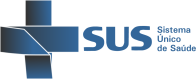 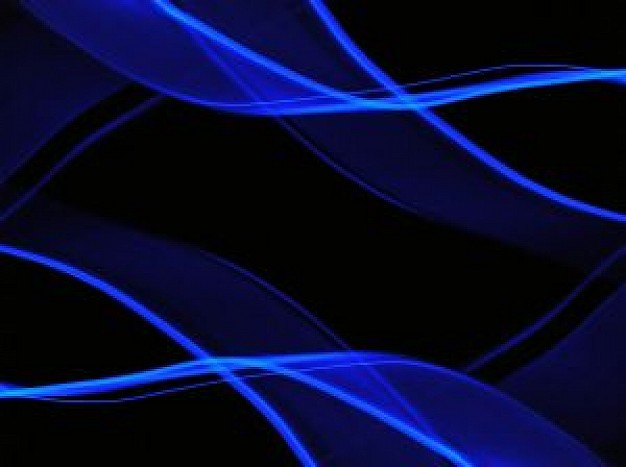 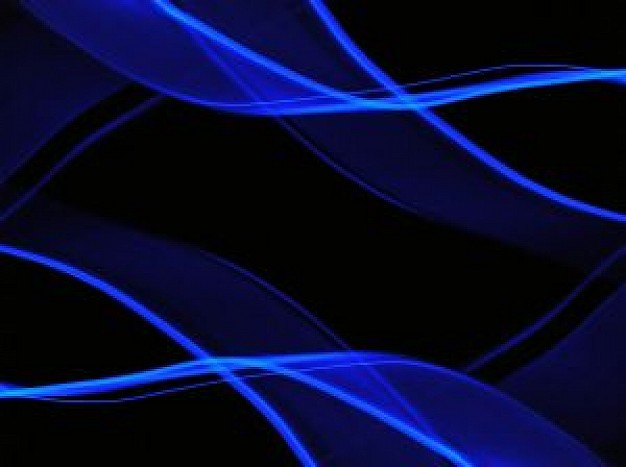 Secretaria de Estado da Saúde
Palmas - Tocantins
Superintendência de Planejamento do SUS
Diretoria de Instrumentos de Planejamento para a Gestão do SUS


Núcleo Estadual de Apoio ao Sistema de Informações sobre Orçamentos Públicos em Saúde (SIOPS)


planejamento.saude.to@gmail.com 

     (63) 3218-3265.(- Lucio Rodrigues de Melo
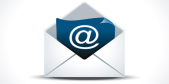 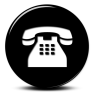 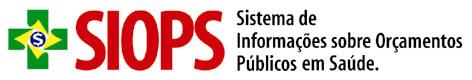 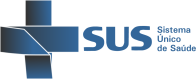 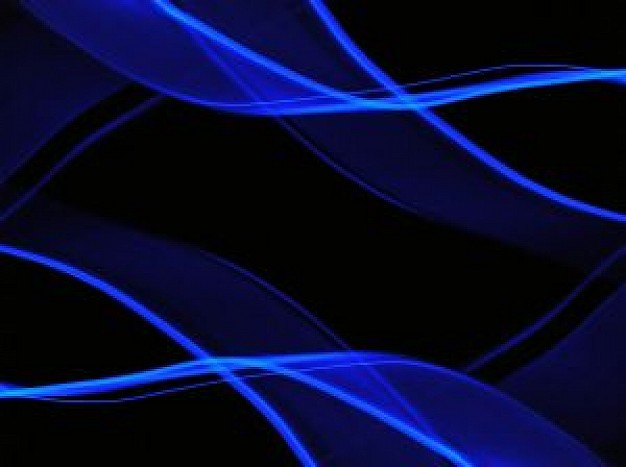